ЦЕРКОВНОСЛАВЯНСКИЙ   ЯЗЫК(учимся читать)
ЦЕРКОВНОСЛАВЯНСКИЙ   ЯЗЫК(учимся читать)
лжица
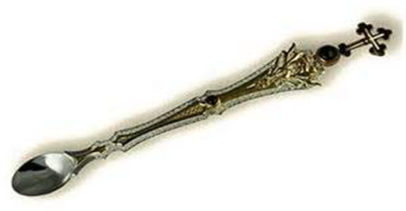 ЦЕРКОВНОСЛАВЯНСКИЙ   ЯЗЫК(учимся читать)
митра
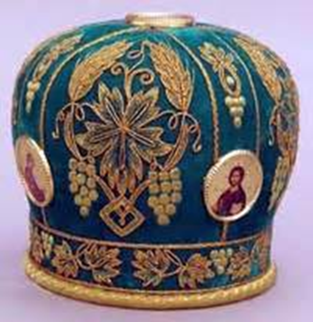 ЦЕРКОВНОСЛАВЯНСКИЙ   ЯЗЫК(учим лексику)
ЦЕРКОВНОСЛАВЯНСКИЙ   ЯЗЫК(учим лексику)
ЛЖИЦА
ДИСКОСЪ
КАМПАНЪ
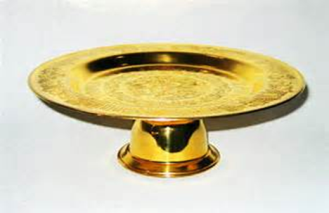 КАК  ИГРАТЬ  В  ЛОТО(изучаем слова)
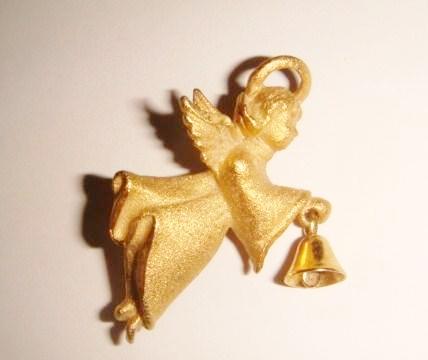 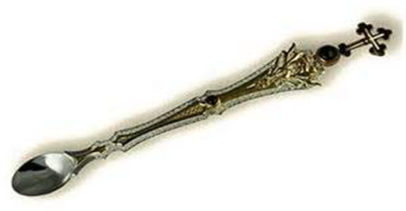 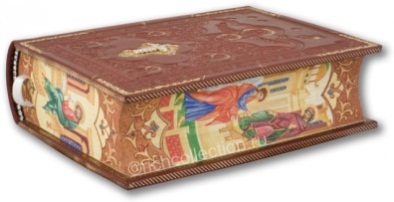 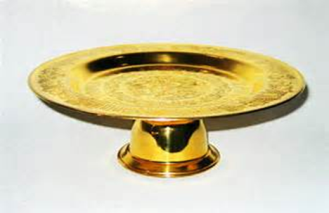 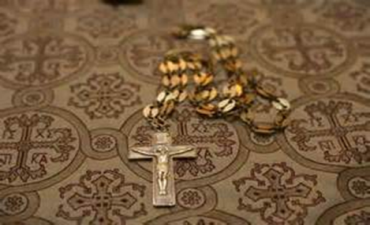 КАК  ИГРАТЬ  В  ЛОТО(изучаем числа)
азъ
фита
веди
КАК  ИГРАТЬ  В  ЛОТО(изучаем числа)
3
9
50
100
20